AÇIK EĞİTİM KAYNAKLARI
Include Me Yenilikçi Eğitim Kursu
MODÜL 4: Değişimi Etkileme – Stratejiler ve Yeni Yaklaşımlar
Bu program, Avrupa Komisyonu'nun desteğiyle finanse edilmiştir. Bu yayından (iletişim) yalnızca yazar sorumludur ve Komisyon burada yer alan bilgilerin herhangi bir şekilde kullanılmasından sorumlu değildir.
2020-1- FI01-KA203-066490
Hoşgeldiniz…
Açık Eğitim Kaynakları
Yetişkin öğrencilere yaratıcı, dinamik yollarla arabuluculuk becerileri eğitimi vermek için benzersiz bir yaklaşım, onların arabuluculuk yoluyla toplumsal katılımı en üst düzeye çıkarmalarını sağlar.
Genel bakış, nasıl yararlanacaksınız
Topluluğunuzdaki diğer kişiler için arabuluculuğa erişim ve katılımın önündeki engelleri belirleme ve bunlarla mücadele etme
1
Modül 4'te, değişimi etkileme hedefiyle stratejiler ve yeni yaklaşımlar öğreneceksiniz.
Kültürlerarası bir arabulucunun misyonu, küçük ölçekte hareket etseler bile topluluğa ve daha geniş topluma olumlu bir değişim getirmektir.
Bunu yapmak için bir arabulucunun bazı engelleri aşması, problem çözmeyi belirlemesi ve önceliklendirmesi ve bir plan oluşturması gerekir.
Tasarım odaklı düşünme dahil olmak üzere, arabuluculuk yoluyla çözülecek sorunları belirleme ve önceliklendirme
2
Topluluk arabulucusunun eylem planı
3
Değişim teorisi - PLAN
4
Topluluğunuzdaki diğer kişiler için arabuluculuğa erişim ve katılımın önündeki engelleri belirleme ve bunlarla mücadele etme
01
Mültecilerin ve Göçmenlerin Karşılaştığı
EN YAYGIN ENGELLER VE ZORLUKLAR
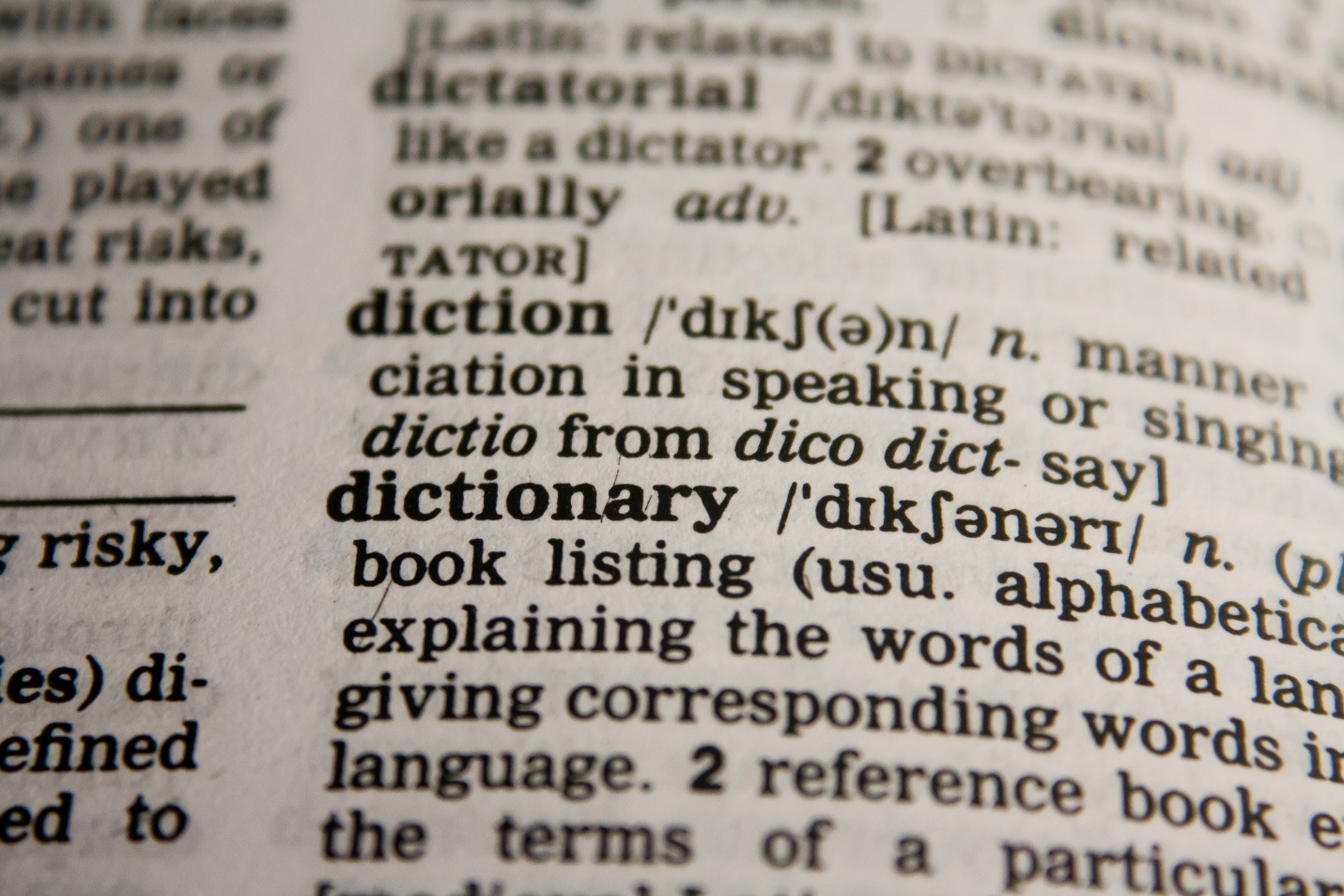 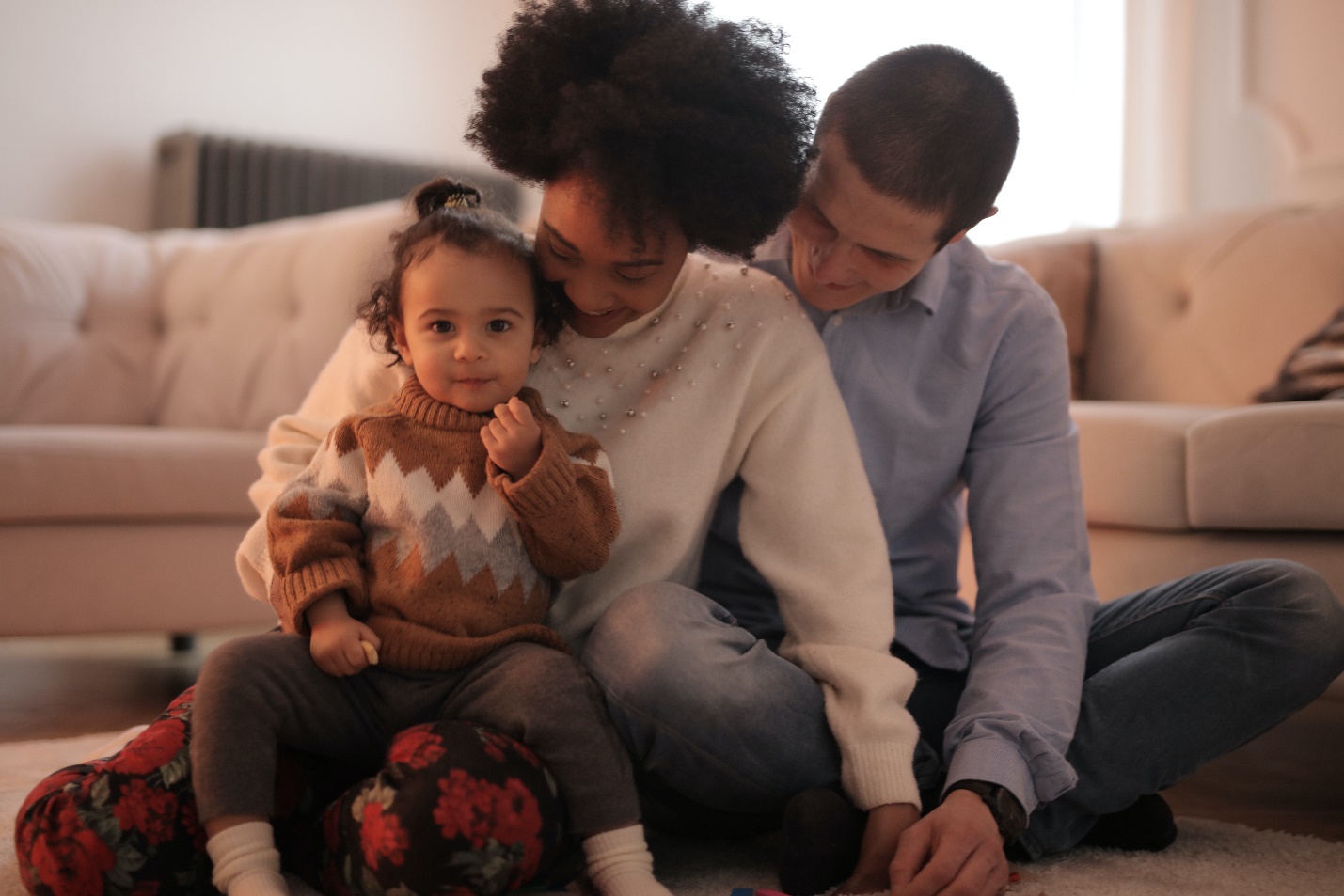 AİLE
DİL
Göç edenin ana dili, ev sahibi ülkenin dilinden farklıysa iletişim zordur. Bazen aynı dilde bile farklılıklar ve zorluklar olabiliyor.
Bu hayatın her alanını etkiler.
Bazıları için aileyi bir arada tutmak zor, bazıları için yeni, yabancı bir kültürde çocuk yetiştirmek engel teşkil ediyor, bazıları için yeni bir aile kurmak, yeni durumlarının geciktirebileceği bir sonraki doğal adım.
MOST COMMON BARRIERS AND CHALLANGES
That Refugees and Migrants Face
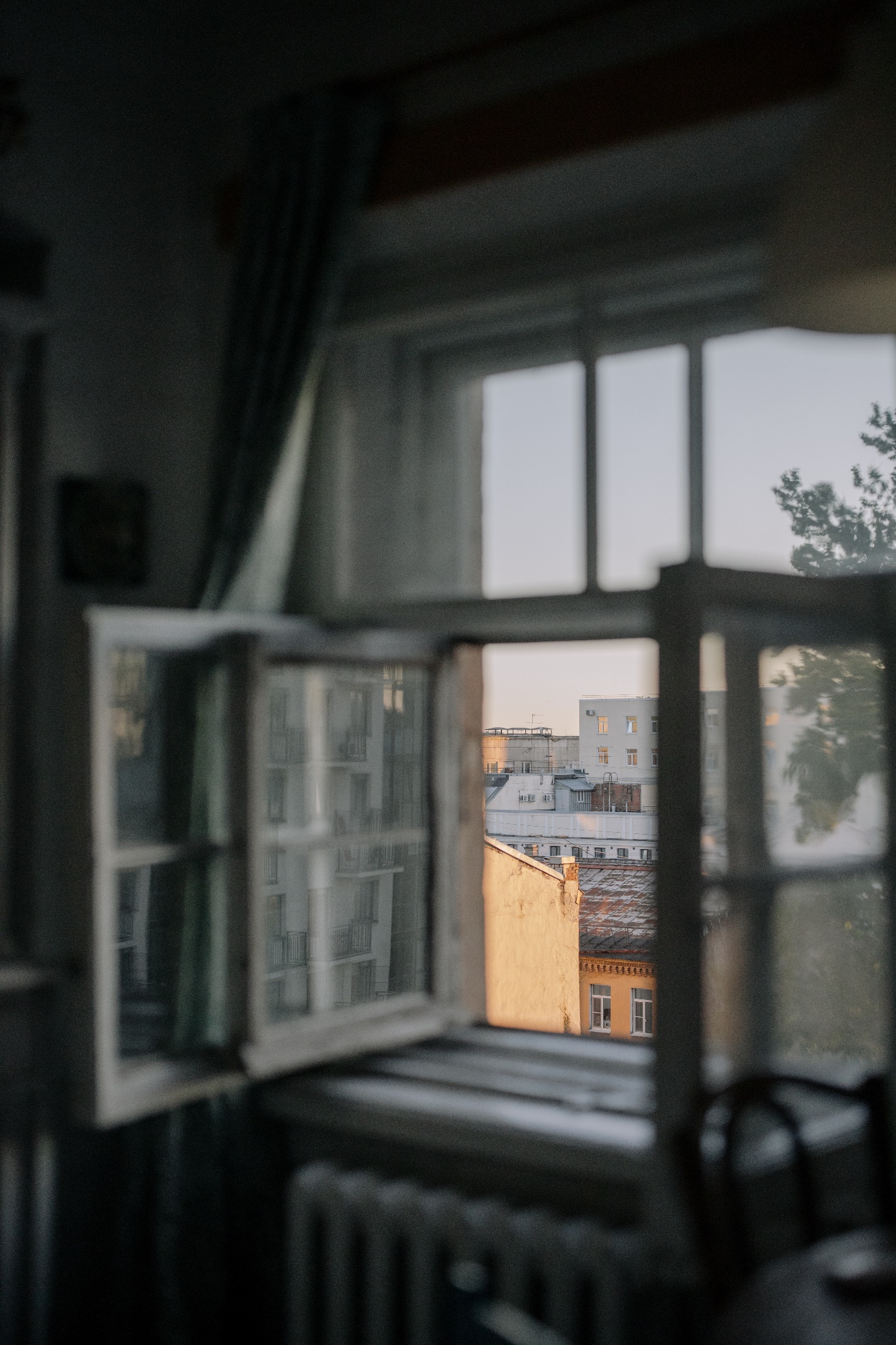 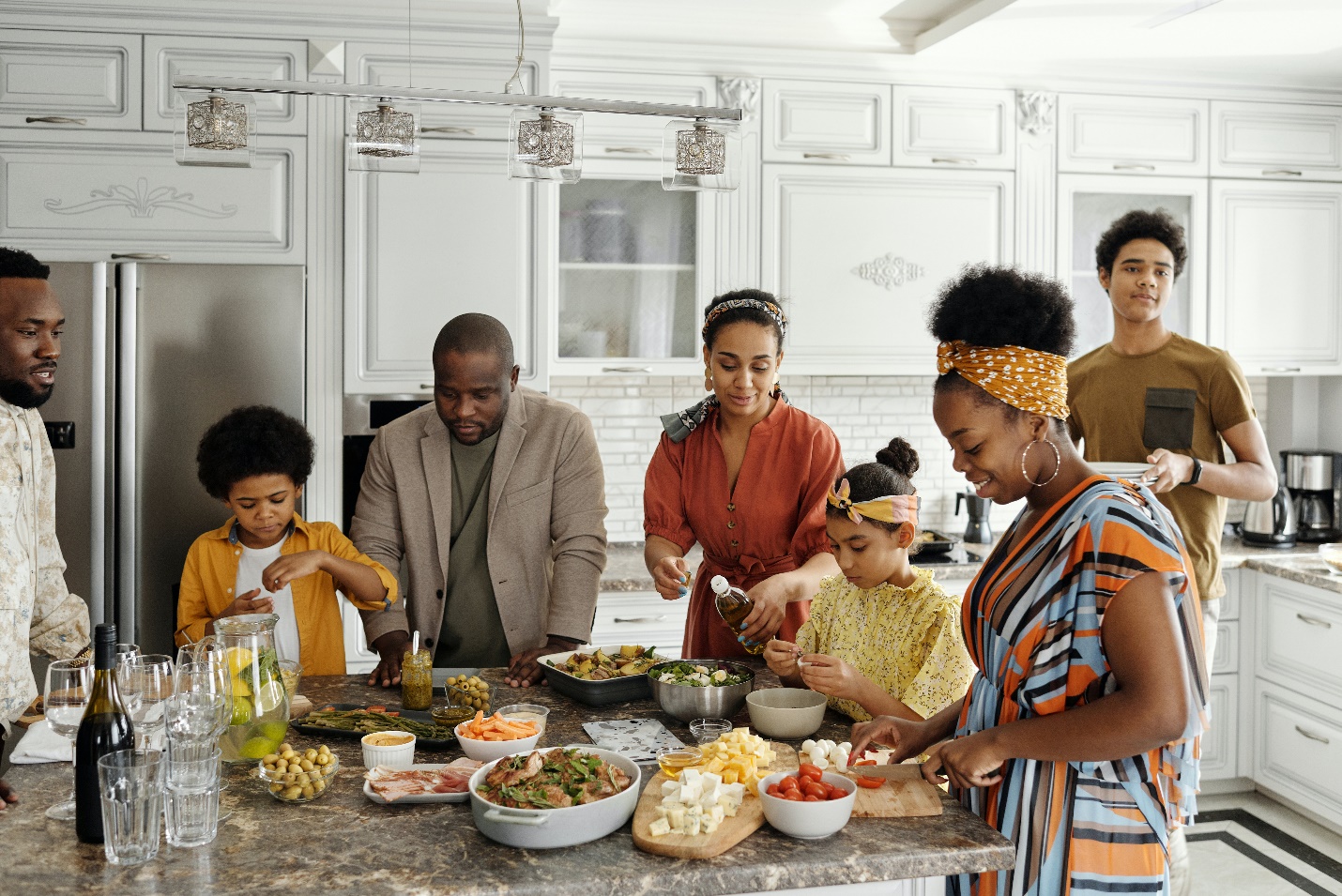 YERLEŞME
TOPLUM
Aidiyet duygusunu kazanmak normal sosyal yaşam ve mutluluk için çok önemlidir. Topluluğa kabul edilmek, arkadaş edinmek, toplumun eşit bir üyesi olmak, özellikle diğer engellerin bir kombinasyonu varsa, kolay değildir.
Barınma, istihdam ve yerleşim, mülteciler ve göçmenler için daha zor görevlerdir. Bir dizi koşuldan daha fazla etkilenebilir, örneğin:
Çalışmak ve barınmak için yasal engeller
Niteliklerdeki farklılıklar
Bağlantı ve ağ eksikliği
Topluluğa odaklanalım
Ne demek istiyoruz?
Toplumsal kalkınma,
aşağıdakileri hedefleyen bir dizi faaliyeti ifade eder:
Topluluk yaşamını güçlendirmek ve geliştirmek
Yerel koşulların iyileştirilmesi
İnsanların kamusal karar alma süreçlerine katılmalarını sağlamak
Durumları üzerinde daha uzun vadeli kontrol sağlamak.
Kaynak: Topluluk Arabuluculuğu – Olumlu Topluluklar Oluşturmaya Yardım Etmek, SACRO
Topluluk yaşamı
Topluluk yaşamı, aşağıdaki kişiler tarafından yürütülen gönüllü faaliyetler anlamına gelir:

ortak çıkarları paylaşmak
paylaşılan durumları iyileştirmeye çalışmak
ortak endişeleri yansıtmak

Bu faaliyetler sıklıkla yerel olarak gerçekleştirilir, ancak etnik köken, yaş, cinsiyet, inanç veya insanların önemli gördüğü diğer faktörler gibi ortak ilgi, ihtiyaç veya kimliğin bir sonucu olarak ortaya çıkabilir.
Kaynak: Topluluk Arabuluculuğu – Olumlu Topluluklar Oluşturmaya Yardım Etmek, SACRO
TOPLUM DUYUSUNDA 4 FAKTÖR VARDIR
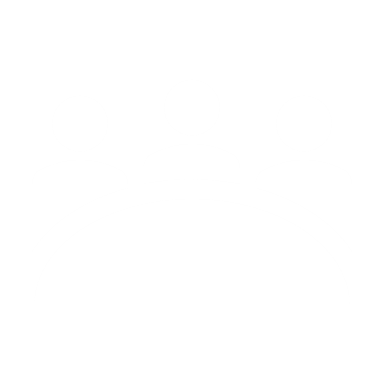 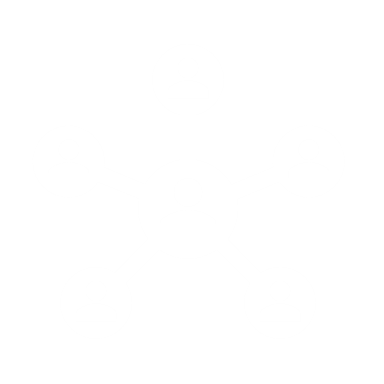 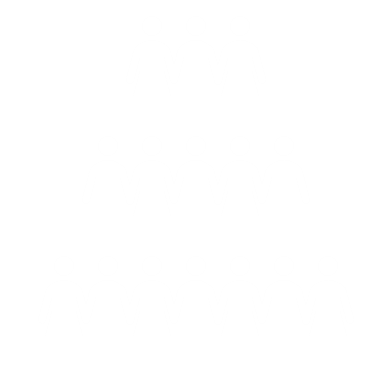 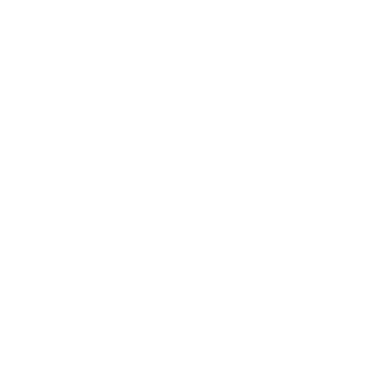 İHTİYAÇLARIN KARŞILANMASI
ETKİ
PAYLAŞILAN DUYGUSAL BAĞLANTI
ÜYELİK
Aidiyet duygusu
Önemli olma duygusu
Paylaşılan tarih veya deneyimler
Topluluğa katılarak katılımınız karşılığında bir şey alırsınız
TOPLULUĞUNUZDAKİ BAŞKALARI İÇİN ARABULUCULUKTA ERİŞİM VE KATILIMIN ÖNÜNDEKİ ENGELLER
Gönüllülüğün önündeki engeller
Politika oluşturma süreçlerinde ve bilgi paylaşımında şeffaflık eksikliğinden kaynaklanan engeller
Empati eksikliğinden kaynaklanan engeller
Eğitimin önündeki engeller
BU DURUMLARA BİR GÖZ ATALIM!
1. Bunları aşmak için gönüllülüğün önündeki engelleri anlamak
Gönüllülük, Göçmen Toplumu Arabuluculuğunun önemli bir parçasıdır ve bu açıdan bazen aşmamız gereken en yaygın engeller şunlardır:
Bazı ülkelerde göçmenlerin gönüllü olmalarına izin verilmez (sigorta, yetkili makam incelemesi vb.). Diğer ülkelerde gönüllü olabilmek için referanslara ihtiyaç duyulmaktadır. Sınırlı bir sosyal ağa sahip bir göçmen her zaman gerekli referansları bulamıyor.

Gönüllülüğü teşvik eden yetkililer, gönüllü kuruluşlar ve ajanslar tarafından göçmenlerin potansiyel gönüllüler olabileceğine dair düşünce eksikliği ve bazen inanç
2. Politika oluşturma süreçlerinde şeffaflık eksikliğinden kaynaklanan engelleri anlamak ve bunların üstesinden gelmek için bilgi paylaşımı in order to overcome them
“Avrupa genelinde göçmenlerin önderliğindeki savunuculuk, Mohammed Badran, 2019” araştırması şunları gösteriyor:
Belediyeler ve ulusal hükümetler arasında bilgi paylaşımı ve işbirliğine yönelik net olmayan ve yapılandırılmamış yaklaşımlar

Savunucuların politika yapıcılara karşı duydukları güven eksikliği, politika oluşturma süreçlerinde algılanan şeffaflık eksikliğinden de kaynaklanmaktadır.

Yerel politikacılarla iletişim, ulusal siyasi temsilcilerle iletişim kurmaktan genellikle daha kolay olsa da, kararlar genellikle ulusal düzeyde alınır.
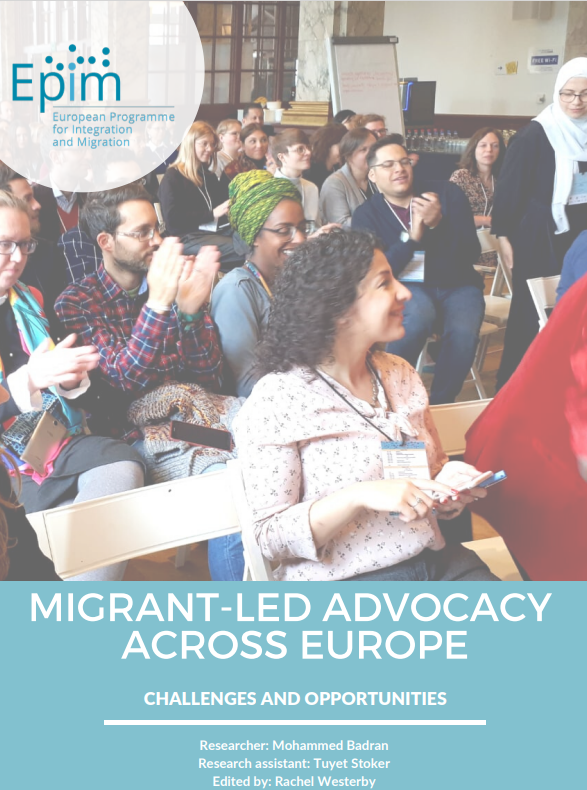 OKUMAK İÇİN TIKLAYIN
Kaynak: Avrupa genelinde göçmenlerin önderlik ettiği savunuculuk, Mohammed Badran, 2019
3. Bunları aşmak için empati eksikliğinden kaynaklanan engelleri anlamak
HATIRLAYIN!
Herkes EMPATİ armağanını beslemez!
PsychologyToday.com empatiyi şu şekilde tanımlar:  Başka birinin düşüncelerini, duygularını ve durumunu kendi bakış açısından değil, onların bakış açısından anlama deneyimi. Ne hissettiklerini veya deneyimlediklerini anlamak için kendinizi onların yerinde hayal etmeye çalışırsınız.
Ne yazık ki, herkes insanların ihtiyaçlarını, özellikle de toplulukta yeni olanların ihtiyaçlarını anlama özelliğine sahip değildir ve bu nedenle ihtiyaçları bu topluluk için yenidir.

Ev sahibi topluluk üyeleri acınızı veya nedenlerinizin nereden geldiğini anlayamadığında, her zaman destekleyici olmayabilirler ve hatta eylemlerinize itiraz edebilirler.
4. Eğitimin önündeki engelleri sırayla anlamak
onların üstesinden gelmek
Topluluğunuzdaki diğer kişiler için eğitime erişim ve eğitime katılım konusunda bazı potansiyel engeller aşağıdakilerin eksikliğinden kaynaklanabilir:
Eğitim teklifinin varlığı hakkında bilgi

Eğitim teklifi hakkında bilgi bulabileceğiniz yerler hakkında bilgi

Eğitim yörüngesindeki olumsuz deneyimler

Aile ve iş yaşamını uzlaştırmanın imkansızlığı
TASK
ENGELLERİ AŞIN
Sorununuz hakkında empati uyandıran iyi bir özet hazırlayın
Politikanın sorununuz hakkında ne söylediğini anlamak için araştırma yapın
Ortak olmanız gereken bir gönüllü merkezi olup olmadığını ve RESMİ yoldan gitmeniz gerekip gerekmediğini öğrenin.
________________________________________________________________________________________________________________________________________________________________________________
VAKA ANALİZİ
„İtalyan Okullarına Göçmen Öğrencilerin Dahil Edilmesinde 2. Dil ve Kültürel Arabuluculuğun Rolü“
Kültürlerarası Eğitim
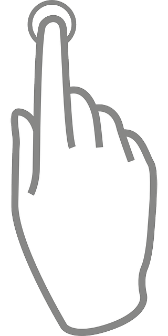 Makaleyi okumak için tıklayın
Bu çalışmanın amacı, öğretmenlerin yeni gelen göçmen öğrenciler tarafından ev sahibi dili edinme konusundaki algı ve düşüncelerini ve bir kültürel aracının profesyonel hizmetlerinin söz konusu okul bağlamında oynayabileceği rolü incelemektir.
Kaynak: https://www.mdpi.com/2227-7102/9/4/283/htm
CASE STUDY
What did we learn from this case study?
„Given the obstacles teachers face in the process of the integration of foreign students, the simplest form is often chosen, that is, to absorb social and cultural minorities into the dominant social and cultural system. The desired reality seems to indicate that a kind of assimilationism will be generated. As has been stated in comprehensive reviews, young foreigners would shed most of what belongs to them in order to resemble their Sicilian peers. This could include their ways of doing things, their habits, or even their native language which eventually could run the risk of being forgotten.”
„As teachers understand that they do not have easy access to the support of a cultural mediator, an instrument which they consider to be indispensable for fostering communication between all parties, they try to fulfill this role independently for themselves with the final goal being assimilation.”
VAKA ANALİZİ
Bu vaka çalışmasından ne öğrendik?
Sistem değişiklikleri takip etmek için uğraştığında, iyi ve anlamlı bir gönüllü eylem dünyadaki tüm değişimi sağlayabilir.

Kültürlerarası bir arabulucu olarak yaşıtlarınızı desteklemeyi seçerek, onların yeni kültürde kaybolmamalarına ve kendilerininkinden vazgeçmek zorunda hissetmemelerine yardımcı olabilirsiniz.

İlginizi çekti mi? AVRUPA'DA BİRİNCİ GÜN olarak adlandırılan bu projenin öğretmenlere, göçmen ebeveynlere ve çocuklara kendi kültürlerini ve ANA DİLLERİNİ KUTLAMAYA dahil olduklarını nasıl hissettirdiğini görerek daha fazla ilham alın:
https://dayoneproject.eu/
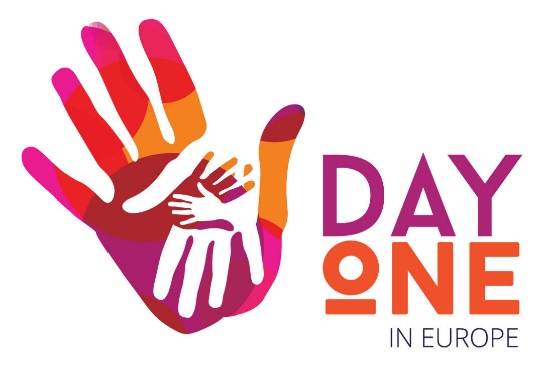 EGZERSİZ
GRUP EGZERSİZİ
Mülteci olma deneyimini anlamak
Bu alıştırmanın amacı, mülteci hayatı yaşamamış kişilerin bu deneyimi daha iyi anlamalarına yardımcı olmaktır. Bu alıştırmayı topluluğunuzdan biriyle tamamladığınızda, mültecilerin neler yaşadıkları ve nasıl hissettikleri konusunda değerli bilgiler edineceklerdir.
________________________________________________________________________________________________________________________________________________________________________________
EGZERSİZ NO. 1
Zaman kavramı
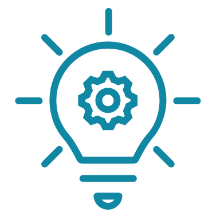 Rahatsız edilmeyeceğiniz bir yere oturun ve gözlerinizi bağlayın.
5 dakika orada kalın; saati saymayın veya herhangi bir yapay zaman söyleme yöntemi kullanmayın. Kendi kararınızı ve sezginizi kullanın.
Göz bağını çıkar ve saatini kontrol et.
Gözleriniz bağlıyken nasıl hissettiğinizi düşünün ve yazın. Zamanı ölçmenin hiçbir yolu olmadan ve beklemekten başka yapacak bir şey olmadan karanlıkta oturmak nasıl bir duygu?
Bu egzersizin amacı:
Bir mülteci, keşfedilmekten ve öldürülmekten korkarak karanlıkta saklanarak birkaç saat geçirmek zorunda kalabilir. Bu deneyimi gönüllü olarak yaşayan sizin aksine, kendisine zorlanan bir durum tarafından terörize edilir.
EGZERSİZ NO. 2
Sipariş almak
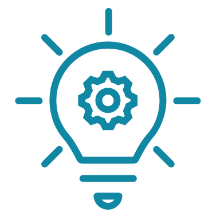 Özerkliğinizden mahrum olduğunuzu hayal edin. Gelip gitme ve en temel ihtiyaçlarınızı karşılama hakkınız (ayakta durmak, yürümek, tuvalete gitmek, içmek, yemek yemek, konuşmak vb.) başkasının iznine tabidir.
Bu şekilde kısıtlanmanın nasıl bir şey olduğunu hissetmeye çalışın. Nasıl tepki vereceğinizi hayal edin. Sadece özgürlüğünüz ellerinden alınmakla kalmadı, insanlar size sürekli emirler veriyor, sizi çalıştırıyor, sizi itip kakıyor ve kimse sizi dinlemiyor.
Bu egzersizin amacı:
Bir mültecinin uçuşu sırasında hissettiği stresi anlamanıza yardımcı olmak ve simülasyon oyunu sırasında eylem ve tutumlarınızın oyuncular arasında neden olabileceği stresin farkında olmanızı sağlamak.
EGZERSİZ NO. 3
Kayıp
Oturmak için sessiz ve rahat bir yer bulun. Kendinizi bir kalem ve kağıtla donatın.
Bir kayıp hissi yaşadığınızda bir durumu hatırlamaya çalışın. Belki de sevilen bir nesne, ziyaret etmeyi sevdiğiniz bir yer, en sevdiğiniz evcil hayvan veya sevilen biriydi.
Kayıpla ilişkili tüm anıların ve duyguların size geri dönmesine izin verin. Onları bir yere yaz.
Kendi kayıp deneyiminizi düşünün ve büyük önem verdiğiniz tüm bu şeylerden veya insanlardan mahrum kalmanın nasıl bir his olduğunu düşünün.
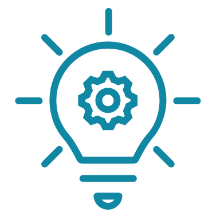 Bu egzersizin amacı:
Pek çok mülteci kesinlikle her şeyini kaybeder: Ülkelerini, evlerini, arkadaşlarını, ailelerini. Hissetmeleri gereken acıyı anlamaya çalışın.
EGZERSİZ NO. 4
Zincirlenmiş
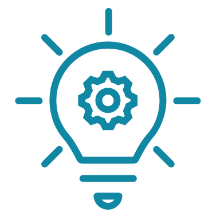 Her zaman emirlere uymak zorunda olmak zincire vurulmak gibidir. Nedenini bilmeden bir şeyler yapmak zorundasın. Sol elinizle sağ kulağınızı, sağ elinizle sol ayak bileğinizi tutarak 2 veya 3 dakika dolaşın.

Bunu yapmaya zorlanmak nasıl bir duygu?
Bu egzersizin amacı:
Bu birkaç dakika boyunca yaşadıklarınızı düşünün. Mülteciler saatlerce, aylarca, hatta yıllarca bu tür bir kısıtlama altında yaşıyorlar.
Empati dayanıklılığı nasıl artırır?
Empati sahibi insanlar, ilişkilerini paylaştığı insanlarla daha fazla iletişim kurabilir ve onları daha fazla dinleyebilir.
Daha güçlü ilişkiler, insanların diğer insanlara karşı düşünceli olmaya ve zaman zaman kendi endişelerini bir kenara bırakma yeteneğine sahipken, kendi ihtiyaçlarını ve isteklerini başarılı bir şekilde ifade etmelerini sağlar.
Bu, empati kurabilen insanların aynı zamanda yüksek benlik saygısından, azalan yalnızlıktan ve kim olduklarına dair güçlü bir anlayıştan faydalanacakları ve bunu yaparken daha dirençli hale gelecekleri anlamına gelir.
Dayanıklı biri, çatışma veya zorluk durumlarından kaynaklanabilecek olumsuz duygusal ve fiziksel sonuçların üstesinden gelebilir.
SOURCE: https://peel-h.schools.nsw.gov.au/supporting-our-students/health-schools-healthy-futures/empathy-and-resilience.html
02
Arabuluculuk ile çözülmesi gereken sorunların belirlenmesi ve önceliklendirilmesi
Topluluk Ortamında Etkili Arabuluculuk
Etkili Göçmen Topluluğu Arabulucuları, göçmen topluluklarındaki insanların haklarını ve çıkarlarını temsil eder. 
Etkili arabuluculuk, herhangi bir türden, sağlam bir strateji oluşturmayı veya arabuluculuk hedeflerinize ulaşma konusunda kendinizi rahat ve güvende hissetmenize yardımcı olacak beceriler planlamayı ve uygulama becerilerini gerektirir. Arabuluculuk çabalarınızı etkili kılmak için şunları yapmalısınız:
1. Sorunu parçalayın
2. Kendinizi eğitin
3. İlgili hakları tanımlayın
4. Sorunu çözmek için bir çözüm (hedef) ve strateji geliştirin
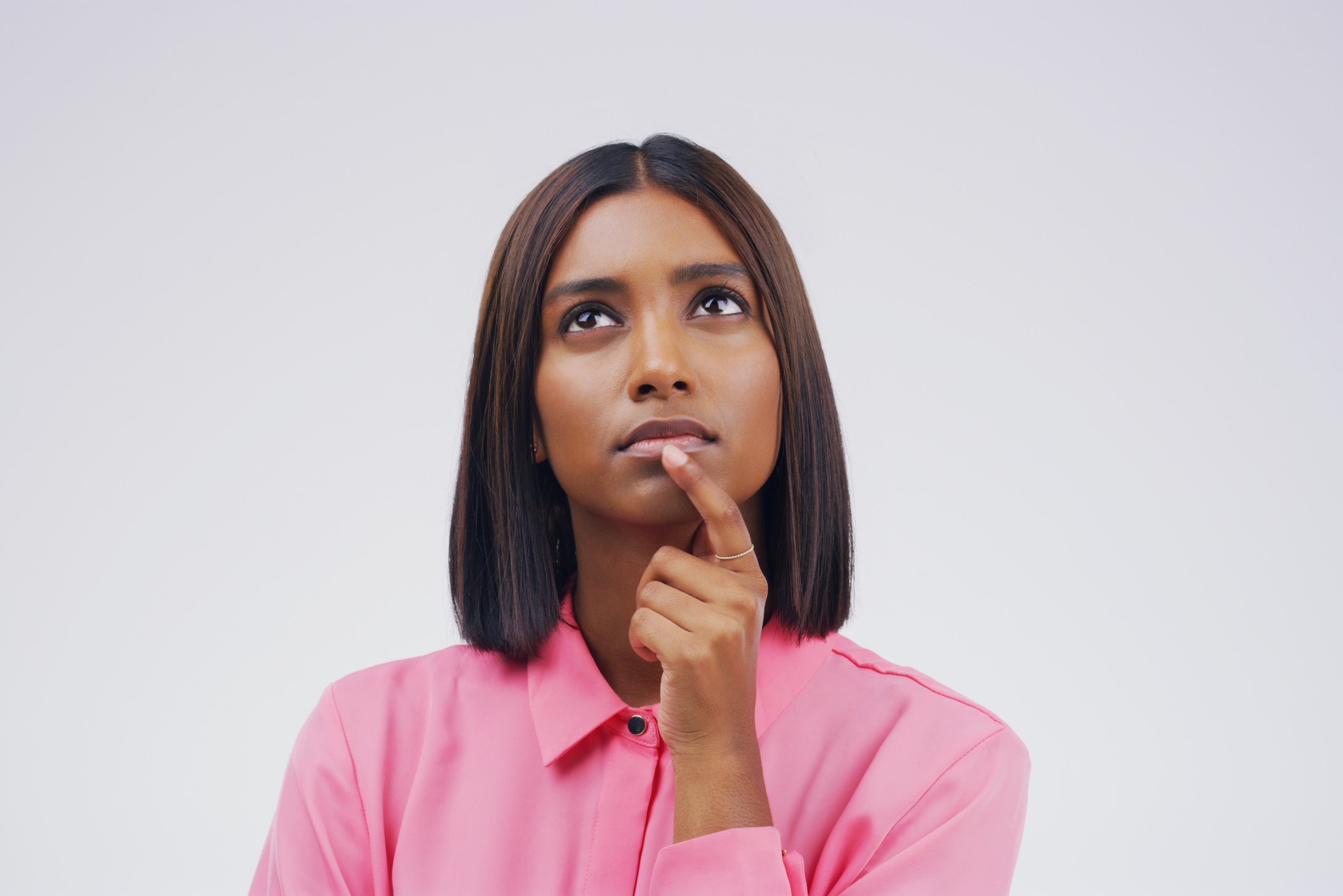 Sorunları belirleme
Arabulucu olarak temel amacınız, arabuluculuk ile çözülebilecek tüm sorunları tespit etmek ve aynı zamanda hangilerini önce çözmeniz gerektiğini önceliklendirmektir.
Source: Community Mediation – Helping to Build Positive Communities
Topluluğunuzdaki Sorunları Değerlendirme Ölçütleri
Sorun çok sık meydana geliyor(SIKLIK)
Sorun bir süredir devam ediyor (SÜRE)
Sorun birçok insanı etkiliyor (KAPSAM VEYA ARALIK) 
Sorun, kişisel veya topluluk yaşamını kesintiye uğratıyor(ŞİDDET)
Sorun, insanları yasal veya manevi haklardan mahrum ediyor (EŞİTLİK)
Sorun bir sorun olarak algılanıyor (ALGI)
Neden toplum sorunlarını analiz etmelisiniz?
1.
2.
3.
4.
Sorunu ele almak için en iyi eylem adımlarını geliştirmek
Sorunun veya sorunun ne olduğunu daha iyi belirlemek için
Bir sorunun merkezinde ne olduğunu anlamak için
Sorunun ele alınmasıyla ilgili engelleri ve kaynakları belirlemek
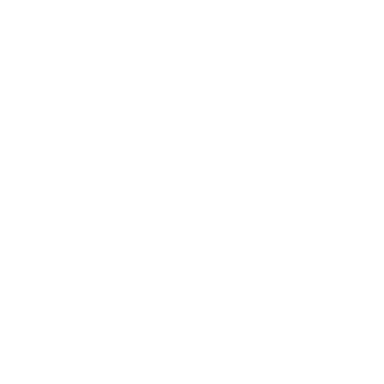 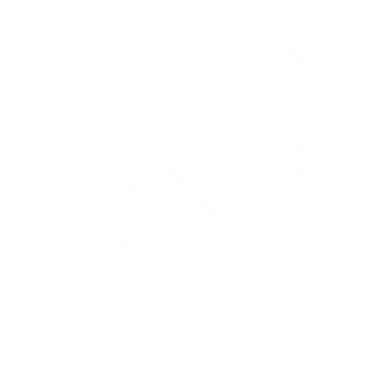 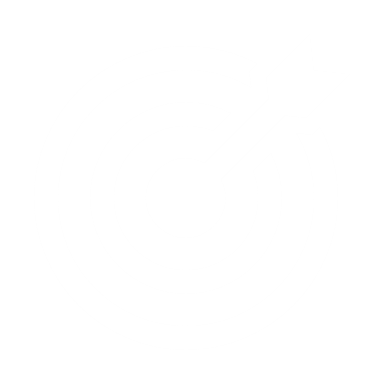 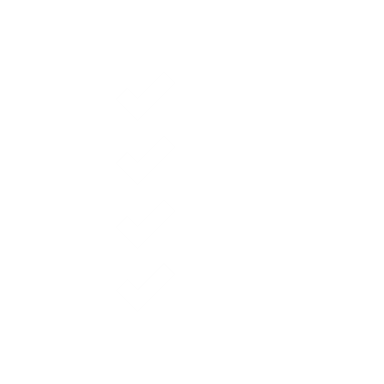 ODAKLANACAK ÖNCELİKLİ SORUNLARIN 
BULUNMASI
Sonraki birkaç adımda, size TASARIM ODAKLI DÜŞÜNME adı verilen sorunları önceliklendirmeye yönelik bir yaklaşım göstereceğiz.
Tasarım Odaklı Düşünme
Tasarım odaklı düşünme, çözüm ve fikir üretmeye yönelik insan merkezli bir yaklaşımdır.

TASARIM DÜŞÜNME SÜRECİ şunlara dayanır:
sosyal işbirliği
insan merkezli yenilikçi faaliyetler
görselleştirilmiş fikirler
sosyal strateji belirleme
TASARIM ODAKLI DÜŞÜNME VE ARABULUCULUK
Bir arabulucu olarak kimlerle empati kurarsınız?
Hangi sorunları tanımlayabilirsiniz, göreviniz ve amacınız nedir?
Empati kurmanız gereken ve hayatlarını etkileyeceğiniz insanlar için anlamlı fikirler toplayabilir misiniz?
Bir çözüm veya fikir üretebilir misiniz? Bunu açıkla!
Fikrinizi/çözümünüzü deneyebilir misiniz? Çalışıyor mu, yardımcı oluyor mu? Neden? Niye? Ne iyi, neyin düzeltilmesi gerekiyor?
Bunu düzeltebilir misiniz? Nasıl?
Tasarım Odaklı Düşünme Sürecinin 5 Aşaması
Fikri 
ortaya 
koyun
4.
3.
Test edin
Vurgulayın
Prototip 
geliştirin
1.
5.
Tanımlayın
2.
1. Vurgulayın
İyi bir soru sorun.
Hizmet etmeye çalıştığınız kişilerin hayatlarına yakınlaşın.
Çözmeye çalıştığınız sorunu anlamak
Deneyimlerini ve motivasyonlarını anlayın
Dünya hakkındaki kendi varsayımlarınızı bir kenara bırakın
Gözlemleme, ilgi gösterme ve empati kurma
2. Tanımlayın
Yeniden çerçeveleme sorunları
Fırsatları görmek
Temel sorunları tanımlamak için gözlemlerinizi analiz edin ve sentezleyin
İnsan merkezli bir şekilde sorun bildirimi
Topluluğunuzun harika fikirleri daraltmasına yardımcı olun
“Nasıl olabiliriz..” sorunu bir çözüme dönüştürmeye başlamanın bir yoludur
3. Fikri ortaya koyun
Topluluk üyelerinizin bakış açılarını ve güçlü yanlarını bir araya getirin
"At gözlüklerini çıkar"
Topluluğun daha sonra filtreleyebileceği çok sayıda fikir üretin
Beklenmeyen yenilik alanlarını ortaya çıkarın
Bariz çözümleri kafanızdan çıkarın
4. Prototip geliştirin
Düşünmek için inşa edin ve öğrenmek 
için başlatın
Önerilen bir çözümün basit deneysel modeli (Hızlı ve kaba - erken aşamada test etme ve öğrenme için kullanışlıdır)
Kavramsal veya teorik fikirleri hayata geçirmek
Gerçek dünyadaki etkilerini keşfetmek
5. Test edin
Sorunu yeniden tanımlayan içgörüleri ortaya çıkarın
Kullanıcıların anlayışını bilgilendirin
İlerleme boyunca üstlenilebilir
Design Thinking sürecinin çoğu aşamasını besleyin
ÖNCELİKLEŞTİRME TABLOSU
Problem çözenlerin problemi anlamalarına ve aynı zamanda çözümlere ihtiyacı olan insanları anlamalarına yardımcı olur. EMPATİ'ye derinden kök salmıştır ve bu TASARIM DÜŞÜNME yöntemini temel alan ÖNCELİKLEŞTİRME TABLOSUNU kullanacağız.
Önceliklendirme tablosu, her görevi 4 olası bölüme ayırır:

     Yüksek etki / Düşük çaba
     Yüksek etki / Yüksek çaba
     Düşük etki / Düşük çaba
     Düşük etki / Yüksek çaba
Yüksek etki /
Düşük çaba
Yüksek etki /
Yüksek çaba
ETKİ
Düşük etki /
Yüksek çaba
Düşük etki /
Düşük çaba
Bu, arabulucunun önce hangi arabuluculuk görevini üstleneceğini seçmesine yardımcı olur.
ÇABA
ÖNCELİKLEŞTİRME TABLOSU
How to use it?
Belirlediğiniz tüm sorunları kendinize sorarak ızgaradaki uygun kareye yerleştirin: 

Bu sorunun etkisi yüksek mi yoksa düşük mü?
Bu sorunu çözmek için (bizim) yüksek veya düşük çabaya ihtiyacım var mı?
ETKİ
ÇABA
ÖNCELİKLEŞTİRME TABLOSU
1. Seçim
Şimdi sol üst köşeye yerleştirilen sorunları önceliklendirin: YÜKSEK-DÜŞÜK

Bu, topluluk üzerinde en olumsuz etkiye sahip olan VE aynı zamanda çözülmesi çok da zor olmayan bir sorunu çözmeyi seçtiğiniz anlamına gelir.

Bu kriterlere göre sınıflandırılan bir sorun yoksa, bir sonraki en iyi şeyi seçin.
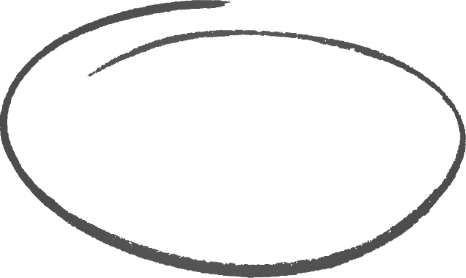 Yüksek etki /
Düşük çaba
Yüksek etki /
Yüksek çaba
ETKİ
Düşük etki /
Yüksek çaba
Düşük etki /
Düşük çaba
ÇABA
ÖNCELİKLEŞTİRME TABLOSU
2. Seçim
YÜKSEK-DÜŞÜK köşesindeki sorunlar arasında iyi adaylar yoksa, yapılacak en iyi şey şudur: 
Çaba harcayacak zamanınız ve kaynaklarınız varsa, sağ üst köşedeki YÜKSEK-YÜKSEK köşedekileri seçin. Bu, daha çok çalışacağınız, ancak BÜYÜK bir sorunu çözeceğiniz anlamına gelir.

Çok fazla çaba harcayamıyorsanız, biraz çaba harcayarak birden fazla KÜÇÜK sorunu çözmeyi deneyebilirsiniz. Sol alt köşeyi seçin: DÜŞÜK-DÜŞÜK
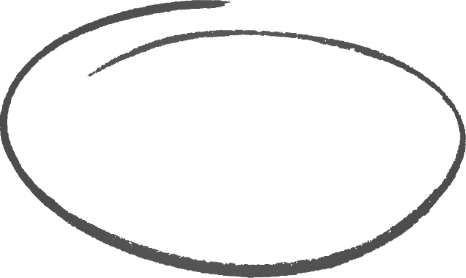 Yüksek etki /
Düşük çaba
Yüksek etki /
Yüksek çaba
ETKİ
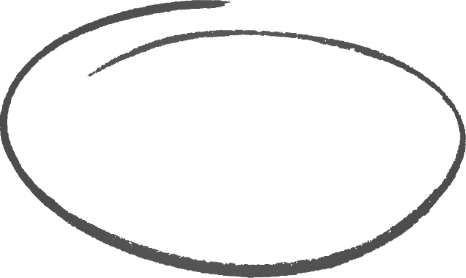 Düşük etki /
Yüksek çaba
Düşük etki /
Düşük çaba
ÇABA
EGZERSİZ No.1
ARABULUCULUK SENARYOLARI
Ev Sahibi/Kiracı Çatışması
Maya'nın birinci kattaki konaklama birimindeki pencerelerin kilitlenmediği konusunda endişeleri var. Bir yıllık kontratını imzalamadan önce daireyi gördüğünde pencerelerin kilitlenmediğini fark etmemiş. Geçenlerde ev sahibiyle konuştu ve pencerelerinin değiştirileceğine söz verdi. Üç ay geçti ve hala bir işlem yok.
________________________________________________________________________________________________________________________________________________________________________________
EGZERSİZ
ARABULUCULUK SENARYOLARI
Maya'nın akran arabulucusu olduğunuzu varsayın
Hangi ek bilgilere ihtiyacınız var?
Daha fazla bilgiyi nereden edinebilirsiniz?
Maya hangi sonuçları/sonuçları elde etmek istiyor?
Bu durumu yöneten kurallar/yönetmelikler/kanunlar nelerdir?
Kilit karar vericilerden bazıları kimlerdir?
Sen ve Maya hangi stratejileri kullanabileceğiniz konusunda anlaşmıştınız?
Hangi engellerle karşılaşabilirsiniz/aşmak zorunda kalabilirsiniz?
EGZERSİZ
Etkili bir Arabulucu Olmak
Liderlik planınızı oluşturun.
Planınızı, sorunları çözmek için gereken eylemlere dayandırın!
Bu eylemleri bir yere yazın!
Amacın ne?
Bu hedefe ulaşmanıza yardımcı olan ne biliyorsunuz?
Hangi sorunlarla karşılaşıyorsunuz?
Olası çözümler nelerdir?
Hangi güçlü yönleri ve fırsatları tespit edebilirsiniz?
En iyi çözümün ana eylemleri nelerdir ve bunları uygulamanıza kim yardımcı olabilir?
Topluluk Arabulucusu Eylem Planı
03
Eylem Planı nedir?
Eylem planı, bir veya daha fazla hedefe ulaşmak için gereken eylemleri özetleyen ayrıntılı bir plandır. Alternatif olarak, "alınması gereken adımlar veya gerçekleştirilmesi gereken faaliyetler dizisi" olarak tanımlanabilir.

Bir Eylem planı, farklı varsayımların, girdilerin, faaliyetlerin, çıktıların, sonuçların ve etkilerin görselleştirilmesini içerir. Bu görselleştirme çok çeşitli formları benimseyebilir ve sonunda farklı unsurların tanımlanması bir eylem planı tasarlamamızı sağlayacaktır.
SORULAR
EYLEM PLANI
Eylem Planınız hangi Anahtar Soruları yanıtlamalıdır?
Çözülmesi gereken asıl sorun nedir? 
Kim dahil? Sorunun çözümünden kim yararlanacak?
Hangi sonuçları (kısa ve orta vadede) elde etmek istiyorsunuz? SONUÇ
Aradığınız nihai sonuç nedir? ETKİ
Faaliyeti/faaliyetleri hangi zaman diliminde gerçekleştirecek ve sonuçlarınıza ulaşacaksınız? ZAMAN ARALIĞI
Belirlediğiniz zaman çerçevesi içinde tanımlanan sonuçlara ulaşmak için gerekli faaliyetleri yürütmek için hangi kaynaklara (insan, finansal vb.) ihtiyacınız olacak? GİRDİ
ÖRNEK
Bilgi, eylem ve sonuçları özetlemek için bir Eylem Planı kılavuzu
Etkiler
Çıktılar
Faaliyetler
Girdiler
Sonuçlar
Bunlara erişiminiz varsa, planladığınız etkinlikleri gerçekleştirmek için bunları kullanabilirsiniz.
Planladığınız faaliyetleri başarırsanız, umarım istediğiniz miktarda ürün ve/veya hizmet sunabilirsiniz.
Planladığınız etkinlikleri istediğiniz ölçüde gerçekleştirirseniz, katılımcılarınız belirli şekillerde fayda sağlayacaktır.
Programınızı çalıştırmak için belirli kaynaklara ihtiyaç vardır
Katılımcılara sağlanan bu faydalar sağlanırsa, organizasyonlarda, topluluklarda veya sistemlerde belirli değişikliklerin olması beklenebilir.
Planlanan Çalışmanız
Amaçlanan Sonuçlarınız
04
Değişim teorisi - PLAN
DEĞİŞİM TEORİSİ NEDİR?
Topluluğunuzdaki Değişimin Haritasını Çıkarın
DİSİPLİN
İFADE ETME
DEĞERLENDİRME
PLANLAMA
Değerlendirmeye rehberlik edecek sonuçları ifade eder (ancak bir değerlendirme planında belirtilecek olan değerlendirme yöntemlerini değil)
Kuruluşların, programların, ağların veya girişimlerin aşağıdakileri açıklayarak sosyal değişim çabalarını ifade etmelerine yardımcı olur:

Niyetler
Beklenen sonuçlar
Amaçlanan sonuçlara ulaşmak için gerekli yolları ve müdahaleleri gösterir
Uygulamaya disiplin ve uyum getirir; bir projenin çalışmasına ve beklenen sonuçlara mantıksal tutarlılık sağlar
Değişim Teorisi
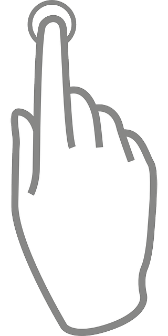 Düşündüğünden Daha Kolay
Videoyu izlemek için tıklayınız
Değişim Teorisi ile ilgili iki tipik yanılgı, bunun zor olması gerektiği ve sadece işaretlenmesi gereken başka bir kutu olduğudur. Uygun şekilde kullanıldığında basit ve kullanışlı bir araç haline gelir.
Kaynak: https://www.youtube.com/watch?v=wUiKdwgJpD8
GÖREV
ŞABLON: DEĞİŞİM TEORİSİ
Sorun analizinizden çıkan sorun ifadesini yazın.
TOPLULUĞUNUZDA DEĞİŞİM TEORİSİNİ UYGULAMA AŞAMALARI
Değişim Teorisini uygulama aşamalarını inceleyelim
Değişim Teorisini Uygulamak için 10 Aşama
şu anda topluluğunuzda.
İhtiyaç kanıtı
1. Sürecinizi planlayın
Planla!
2. İhtiyaç ve bağlam kanıtlarını toplayın
SORUN nedir, ne kadar zaman alacak, yeni mi yoksa eski bir girişim mi?
Örnek: İşsizliği azaltmak için göçmenlerin şunları yapması gerekecek: sürdürülebilir işler bulması, işverenlerin yapması gerekenler: göçmen alımını artırmak
3. Amaçladığınız etkiyi belirleyin
5. Ara sonuçlarınızı geriye doğru haritalayın
4. Uzun vadeli sonuçlarınızı dile getirin
Geriye doğru çalışın ve önceki aşamaları çok daha ayrıntılı bir şekilde çizin
Nihai çözüm, örneğin: yerel bölgede göçmen işsizliğinin azaltılması
Teorinin işlemesi için olması gereken koşullar; genel programın ve nedensel bağlantıların arkasındaki mantığı açıklarlar.
8. Zaman çizelgeleri oluşturun
6. Çıktıları tanımlayın
7. Varsayımları netleştirin
Ve kaynakları planlayın
Products, services or facilities that will help you to bring about the outcomes you have identified
Değişim teorinizi geliştirirken, onu kullanışlı bir formatta kullanıma sunmanız gerekecektir. Çoğu insan bir diyagramı veya haritayı faydalı bulur.
10. Değişim teorinizi kullanmaya hazır olun
Kullanın!
Değişim teorisi, projenizi planlamanıza veya kuruluşunuzun stratejisini beslemenize yardımcı olabilir. Ayrıca işiniz ve yaptığınız değişiklik hakkında kısa ve öz bir şekilde iletişim kurmanıza yardımcı olabilir.
9. Diyagramınızı ve anlatımınızı oluşturun
Başka bir yaklaşım - Daha İyi Toplum Gelişimi Elde Etmek
ABCD Modeli
Sürdürülebilir 
Bir Toplum
Quality 
of Life
Adil 
Bir Toplum
Yaşanabilir Bir Toplum
CORE PRINCIPLES
Çevresel
Gelişim
Sosyal
Gelişim
Ekonomik
Gelişim
CONTEXTS FOR CHANGE
katılım
& Etkilemek
Pozitif
Eylem
Toplum
organizasyonu
Kişiye özel
yetkilendirme
TOPLUM GÜÇLENDİRİLMESİNİN BOYUTLARI
Source: Community Mediation – Helping to Build Positive Communities
Açıklayalım!
Overcome and BECOME!
Öğrendiğimiz gibi, topluluk gelişimi, istenen çıktıları ve sonuçları üretmek için belirli girdileri kullanan planlı bir değişim sürecidir. 
Processes Topluluk gelişimindeki süreçler, girdilerin sonuçlara ulaşmak için kullanıldığı yollardır. ABCD modelinde bu süreçler topluluk güçlendirme olarak özetlenir. 
Herhangi bir topluluk geliştirme faaliyetine dahil edilmesi gereken topluluk güçlendirmenin dört boyutu vardır:
Kişisel güçlendirme
olumlu eylem
topluluk organizasyonu
Katılım ve etki
Source: Community Mediation – Helping to Build Positive Communities
DAHA GÜÇLÜ TOPLULUKLAR İÇİN ARABULUCULUK KONUSUNU ÖZETLEMEK
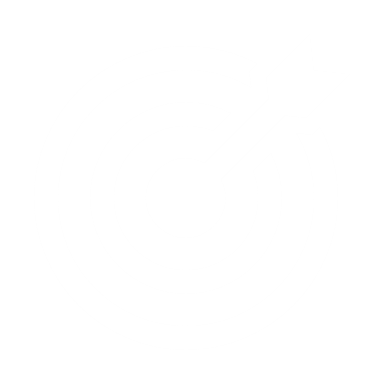 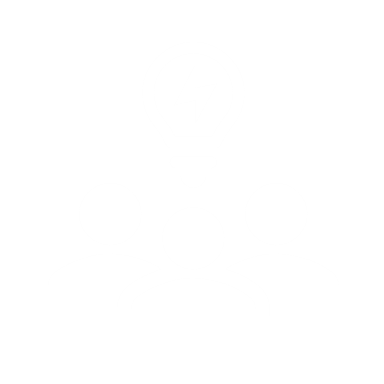 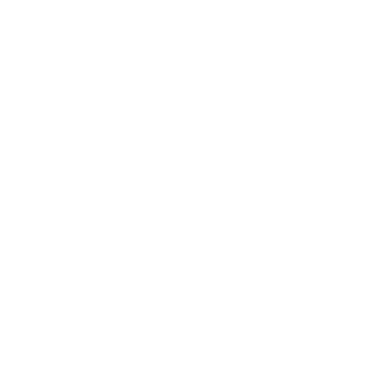 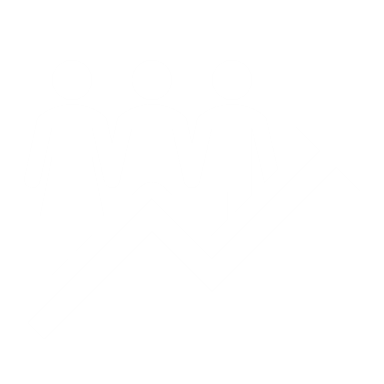 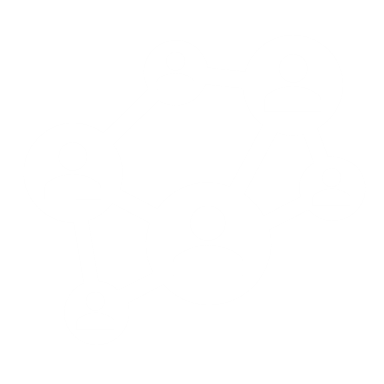 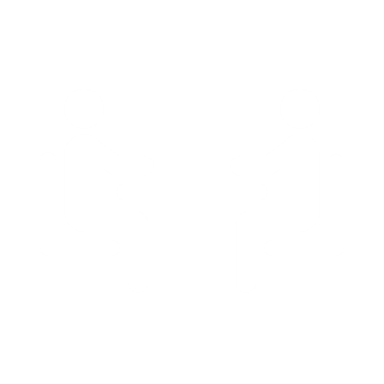 Bağlamda Ustalaşmak
Başkalarını Güçlendirmek
Niyetleri Gerçekleştirmek
Çatışmaları Önleme ve Çözme
Kendimizi Tanımak
Anlamlı İletişim
Sınırlarımızı ve becerilerimizi anlamak
Vizyonları pratik çözümlere dönüştürmek
Arabuluculuk kullanarak işbirliği, beceri ve kapasite geliştirme yoluyla
Büyük resmi anlamak
İlham veren bir vizyona sahip olmak
Empati, Dürüstlük ve Tutarlılık Yoluyla: Güven Oluşturmak
ARABULUCULUK BİR TOPLULUĞU NASIL ETKİLEYEBİLİR?
Kişisel güçlendirme: bireysel öğrenme, bilgi, güven ve beceri
Olumlu eylem: Yoksulluk, sağlık, ırk, cinsiyet veya engellilik nedeniyle dışlanan grupları belirleyin ve dahil edin
Topluluk organizasyonu: topluluk temelli grupların kapsamı, kalitesi ve etkinliği
Katılım ve etki: ait olma duygusu
Source: https://www.scmc.sacro.org.uk/sites/default/files/resource/COMMUNITY%20MEDIATION%206.pdf
Modül 4'ü bitirdiğiniz için teşekkürler ve tebrikler!
Sıradaki:
Modül 5 - Kaynak modelleri - kamu ve topluluk yatırımlarından yararlanma, kaynakları çekme
www.includemeproject.eu